ŞİRKET KURMA
Yöneticiden müşteri işlemlerine tıklanır ve müşteri girişine gelinir. 
( Yönetici> Müşteri İşlemleri> Müşteri Girişi )
Müşteri giriş sayfasında bilgiler doldurulur:
Kısa Ad: (örnek okul numarası) 
Uzun Ad: emyo100 ZTG(örnek) 
TC Kimlik No: xxxxxxxxxxx (11 rakam yazılır) 
Ticaret Sicil Memurluğu: Ankara
Hukuki Mahiyeti: Limited
Vergi No: xxxxxxxxx (10 rakam yazılır)
Vergi dairesi: Yeşil tıklayınız. Çıkan kutuda CTRL F tuşlarına tıklayınız. Arama kısmına Ankara yazınız. Bulduğunuz vergi dairesi / mal müdürlüğü üzerine çift tıklayınız.
Kuruluş Tarihi: Yandaki küçük takvim tıklayınız. Bir gün öncesi seçilir. Çift tıklayınız 
Faaliyet Kodu: Yeşil tıklayınız. Çıkan kutuda Üst kısımdan M harfine tıklayınız. Alt soldaki arama kısmına Mobilya yazınız. Ara’ya tıklayınız.
10 Ekim 2018 tarihinde şirket kurma işlemleri yapılırken Kuruluş Tarihi 1 gün öncesi olan 9 Ekim 2018 seçilir. Kaydet tıklanır.
Önce Dönem tıklanır. Ardından Yeni Butonuna Basınız kutusu ve Tamam tıklanır.
Yeni butonuna tıklayınız.
Kaydet tıklanır. Böylece şirket kurma ve dönem açma işlemi tamamlanmış olur.
Kendi kullanıcı adınızdan girebilmeniz için tüm Luca pencereleri kapatılır. 
Yeniden Luca girişi yapılır. 
Üye No: 1101522 
Kullanıcı Adı: emyo100 gibi. 
Şifre: xxxxxx (kendi şifreniz.)
Müşteri kutusundan okul numarası seçilir. Dönem seçilir. Tamam tıklanır.
Şirketiniz kurulmuş oldu.
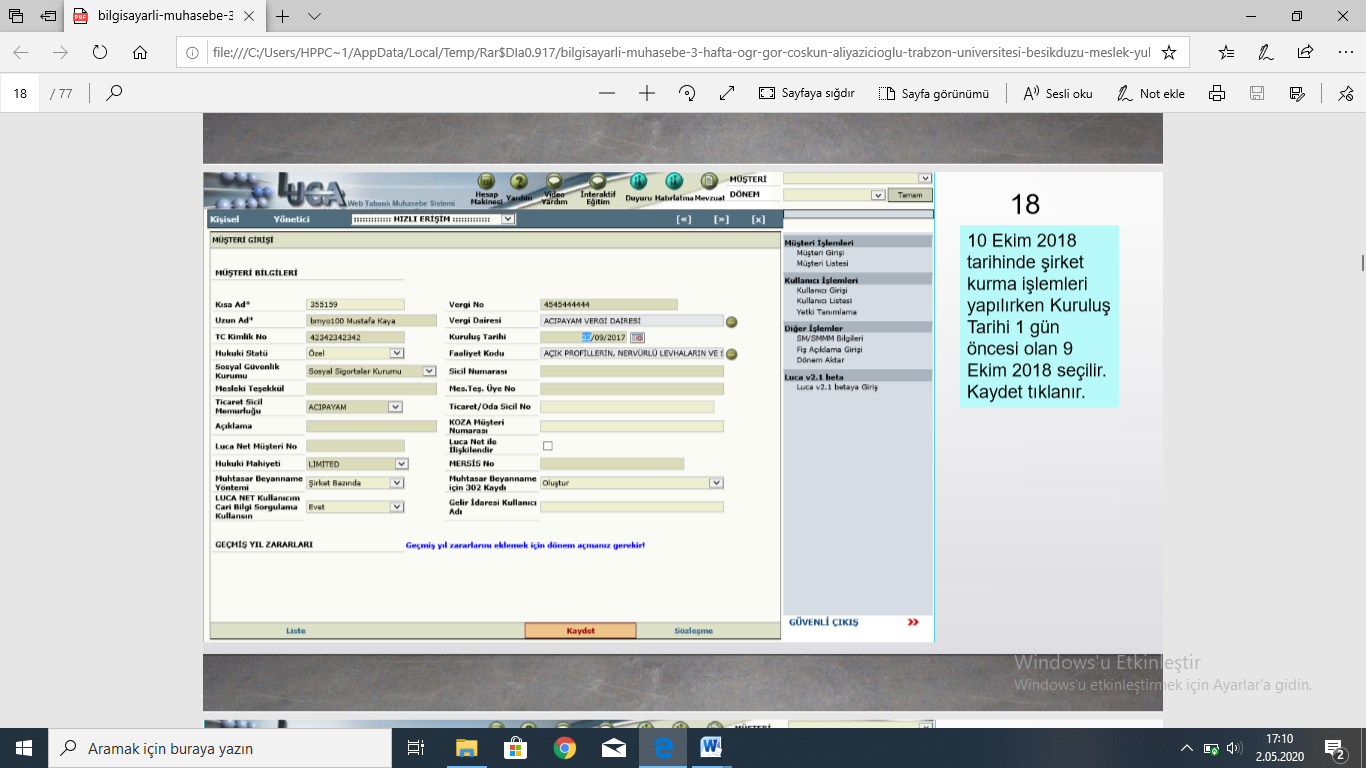 Kaydet butonuna tıklanır.
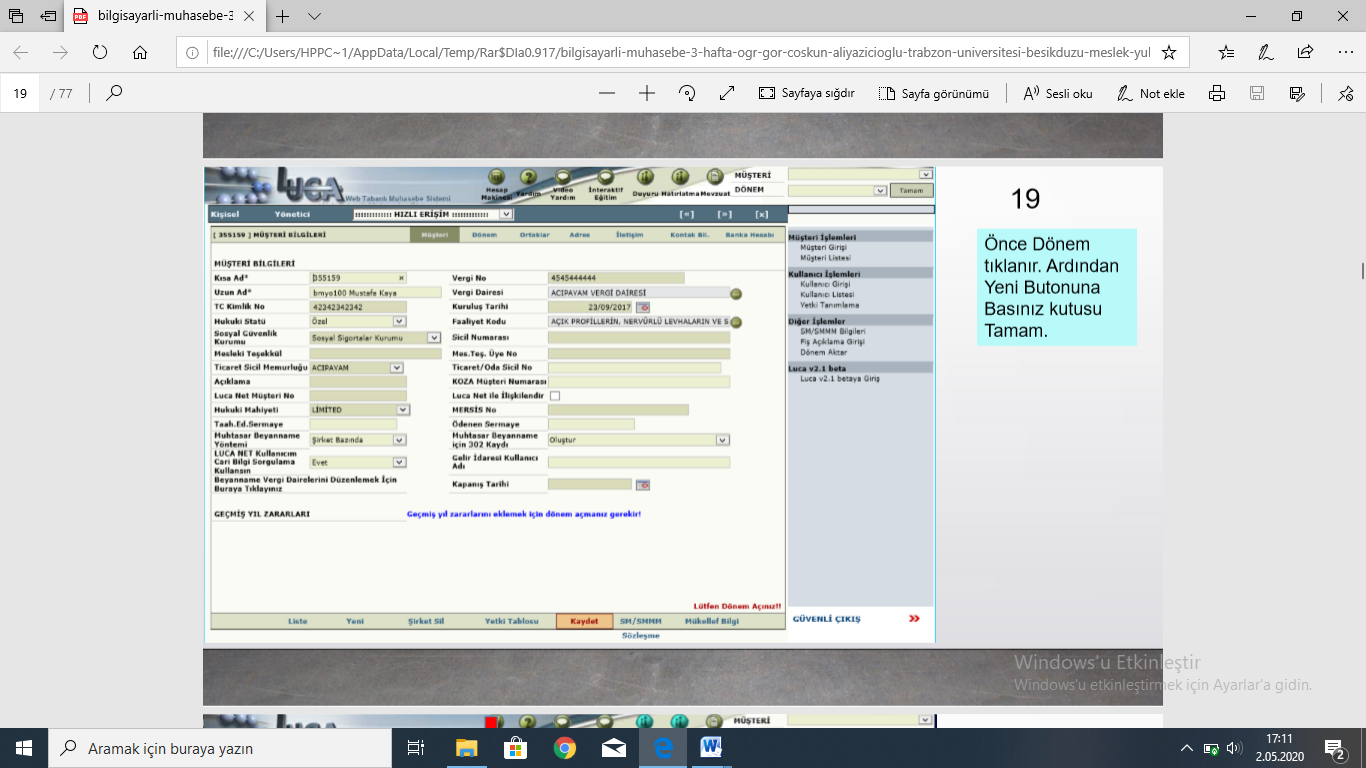 Dönem açılarak kaydedilir.
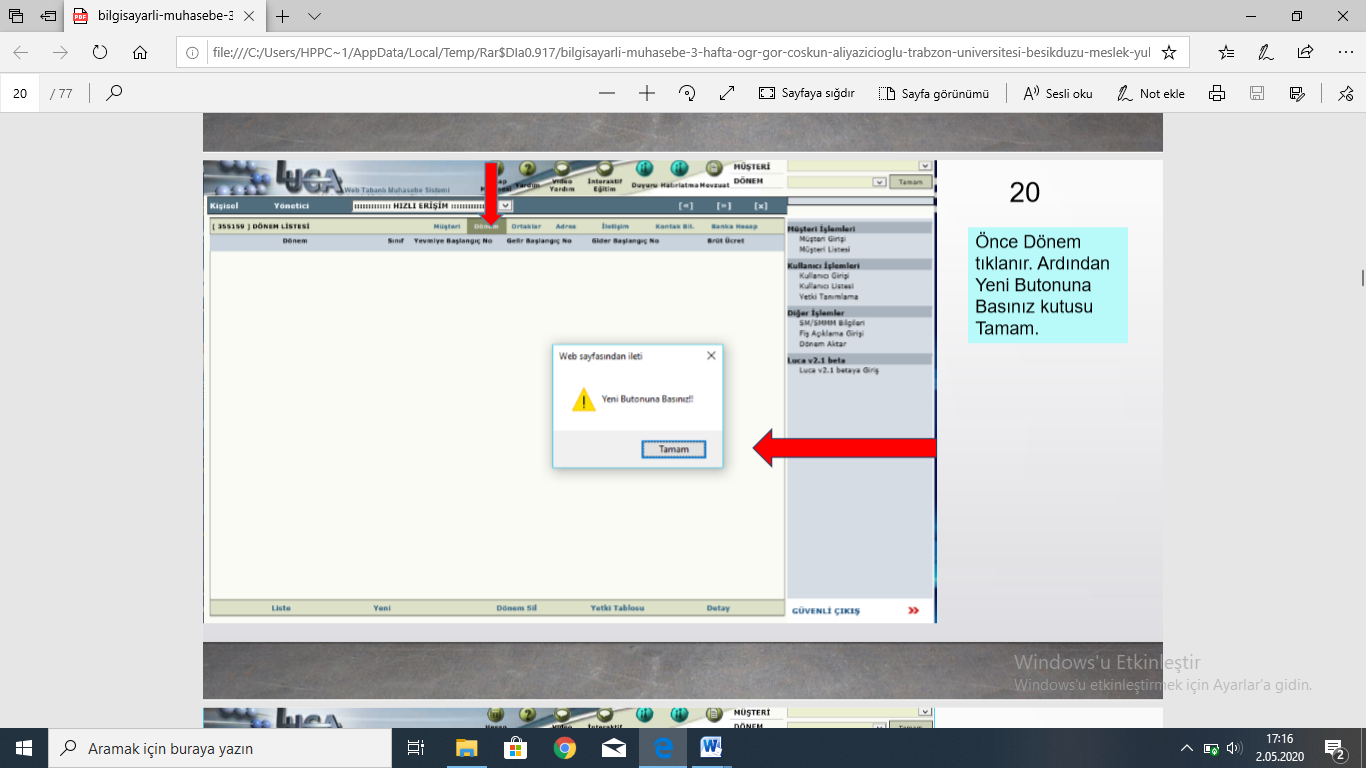 Yeni butonuna tıklanır.